Reliability of SNS Superconducting Linac
April 12, 2011

Jeff Saunders
SNS/ORNL
SNS LINAC
Twenty-three cryomodules
11 medium beta cryomodules
12 high beta cryomodules
9 empty slots for high beta cryomodules
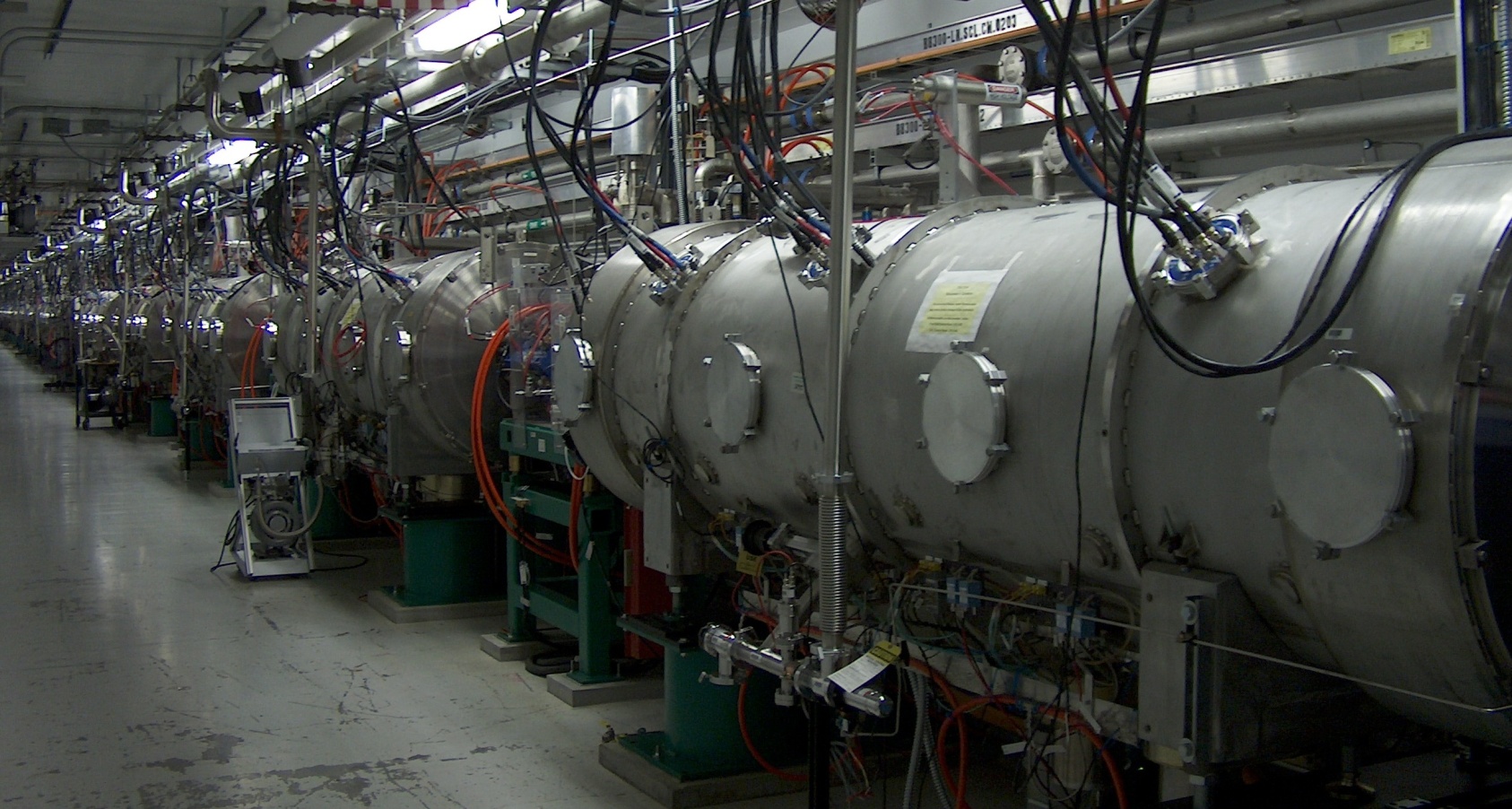 Machine Availability Optimization
Strategy is to minimize downtime by recognizing nuisance failures and permitting continued operations

Many component failures create no downtime due to redundancy or operational strategy

Machine interlocks allow bypassing non-critical failed components and controlling operations via redundant components until repairable during scheduled maintenance period 

Proactive maintenance program repairs or replaces weak components prior to failure minimizing impact on reliability
Most Frequent Maintenance / Repair Activities
Pressure Transducers
Cold Cathode Gages
Tuner – Piezo / Harmonic Drive
HOM Issues
Helium Circuit / Beam line Vacuum Leaks
Loose RF Cable
Pressure Transducers
Multiple incidents of PT failures (35 – 40)
PT’s are located on surge tank and return piping
Component electronics failures due to radiation damage
Failure is considered a nuisance failure and not a reliability issue
Replacement transducers have had much better service life.
Cold Cathode Gages
Two types of CCG on the existing CM.  They are located on the Insulating Vacuum and on the Fundamental Power Coupler (FPC)
CCG failure in the insulating vacuum are considered a nuisance failure and does not affect machine reliability
FPC cold cathode gauges, provide interlock signals for window protection, proved to be troublesome and unreliable in operation, often with an erratic signal character. 
Operational input is being transitioned from CCG to electron probe interlock for RF window protection
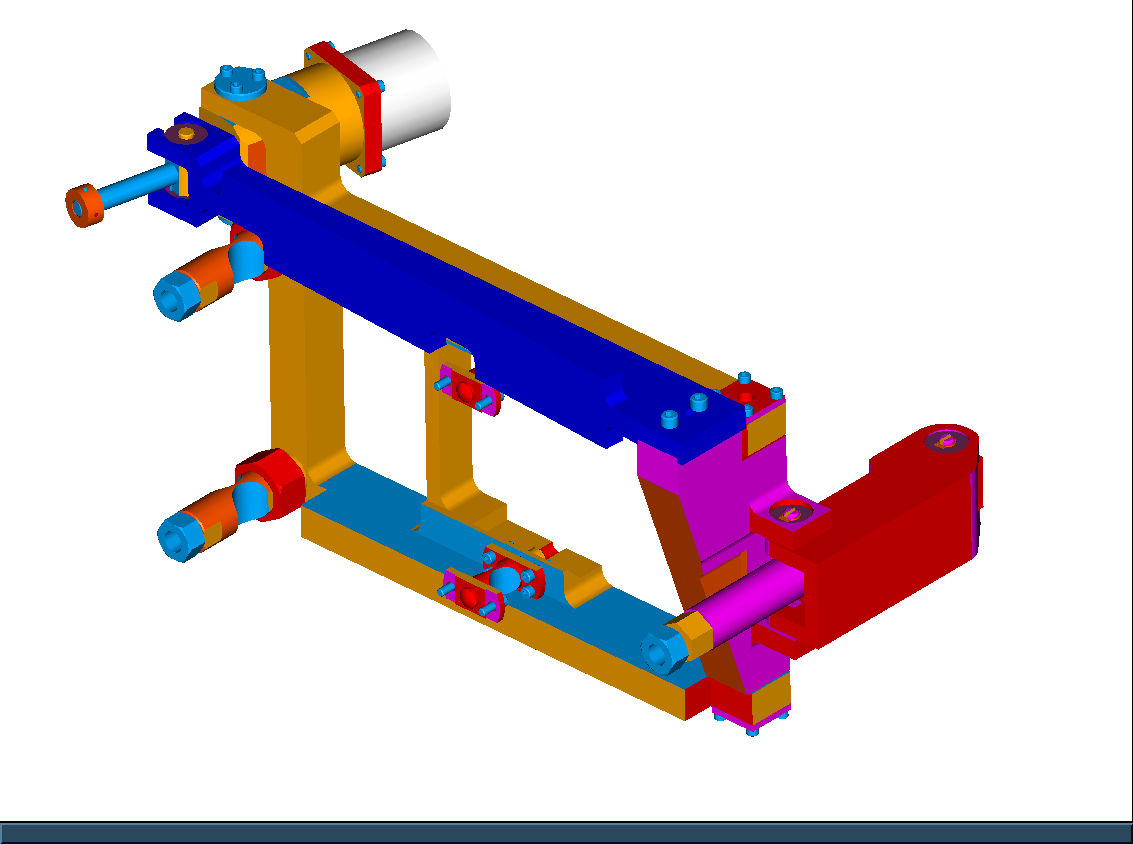 Motor & Harmonic Drive
Piezo Actuator
(2X) Flexure Connection to Cavity
(2X) Flexure Connection to Helium Vessel
Connection to Helium Vessel
Tuner
Pressure fluctuations, 2-4-2K transition, component installation issues, and component manufacturing issues about 14 tuners have been repaired.
Harmonic driver, piezo stack and/or motor failure
Worn out in progress, loosen connection, slips; unstable mechanical boundary; irregular detuning
Failed piezo at tuner end
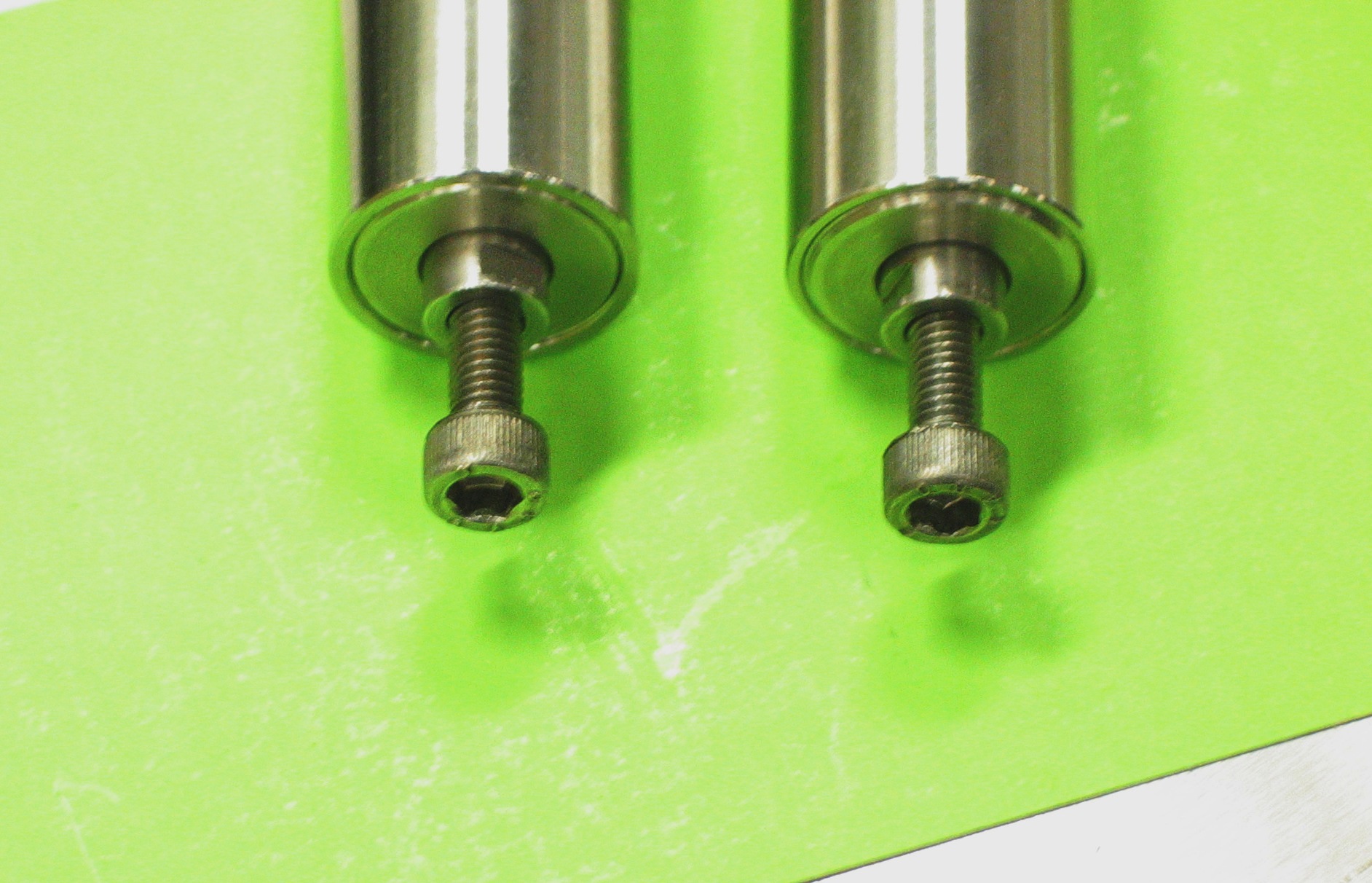 Failed piezo base
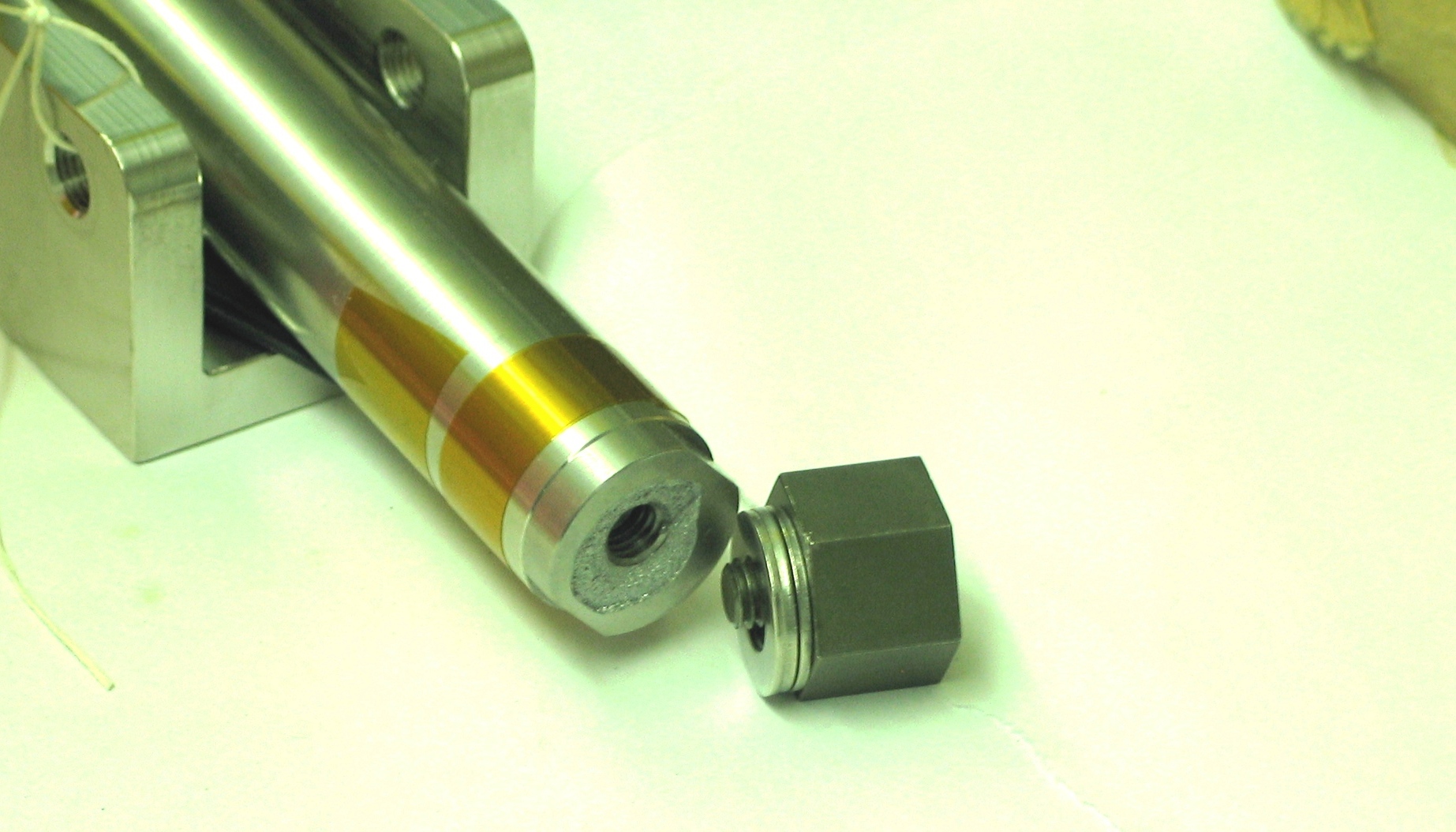 Harmonic Drive Components
Harmonic Drive operating principle
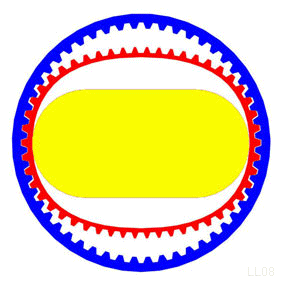 Harmonic Drive Operating Principle
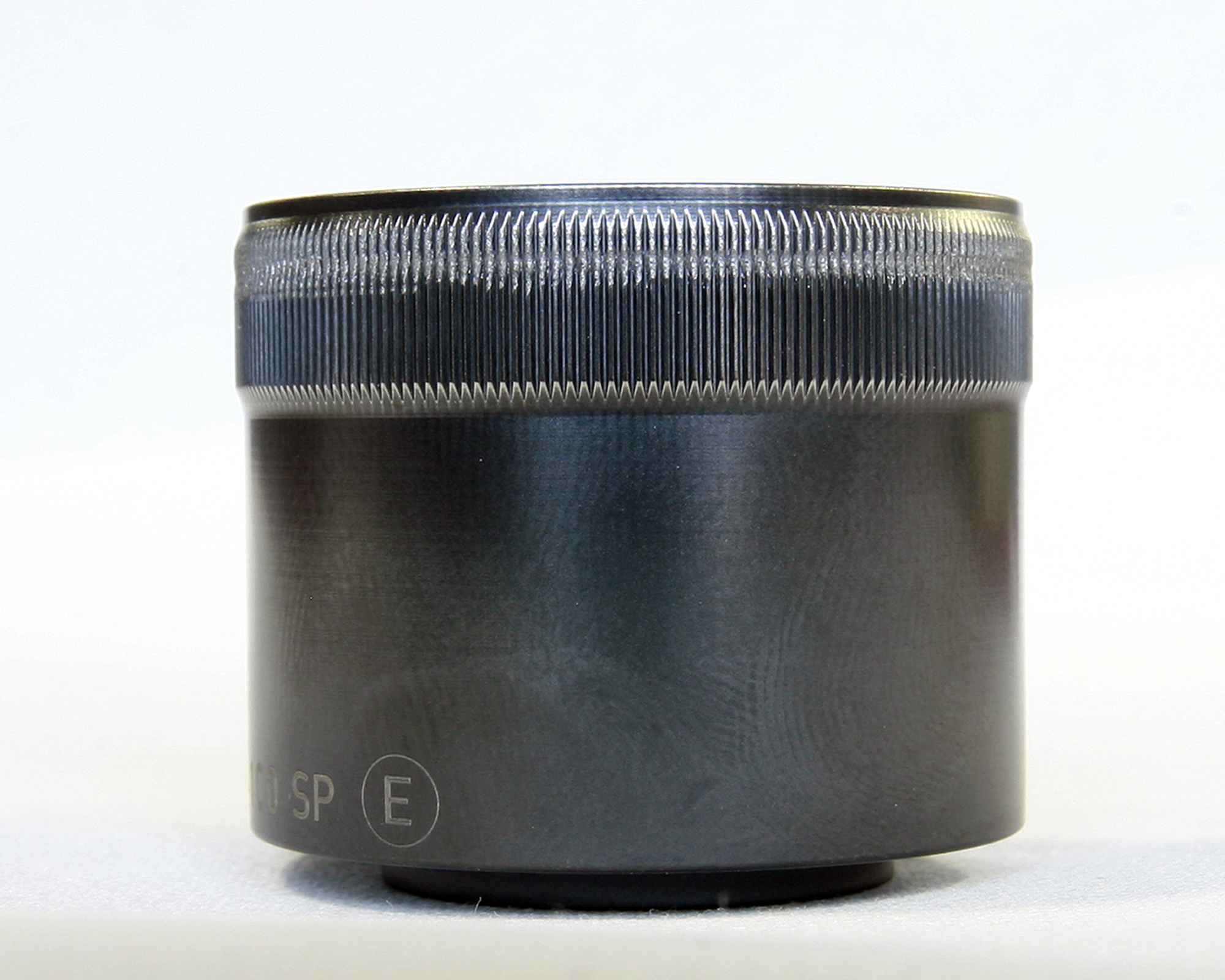 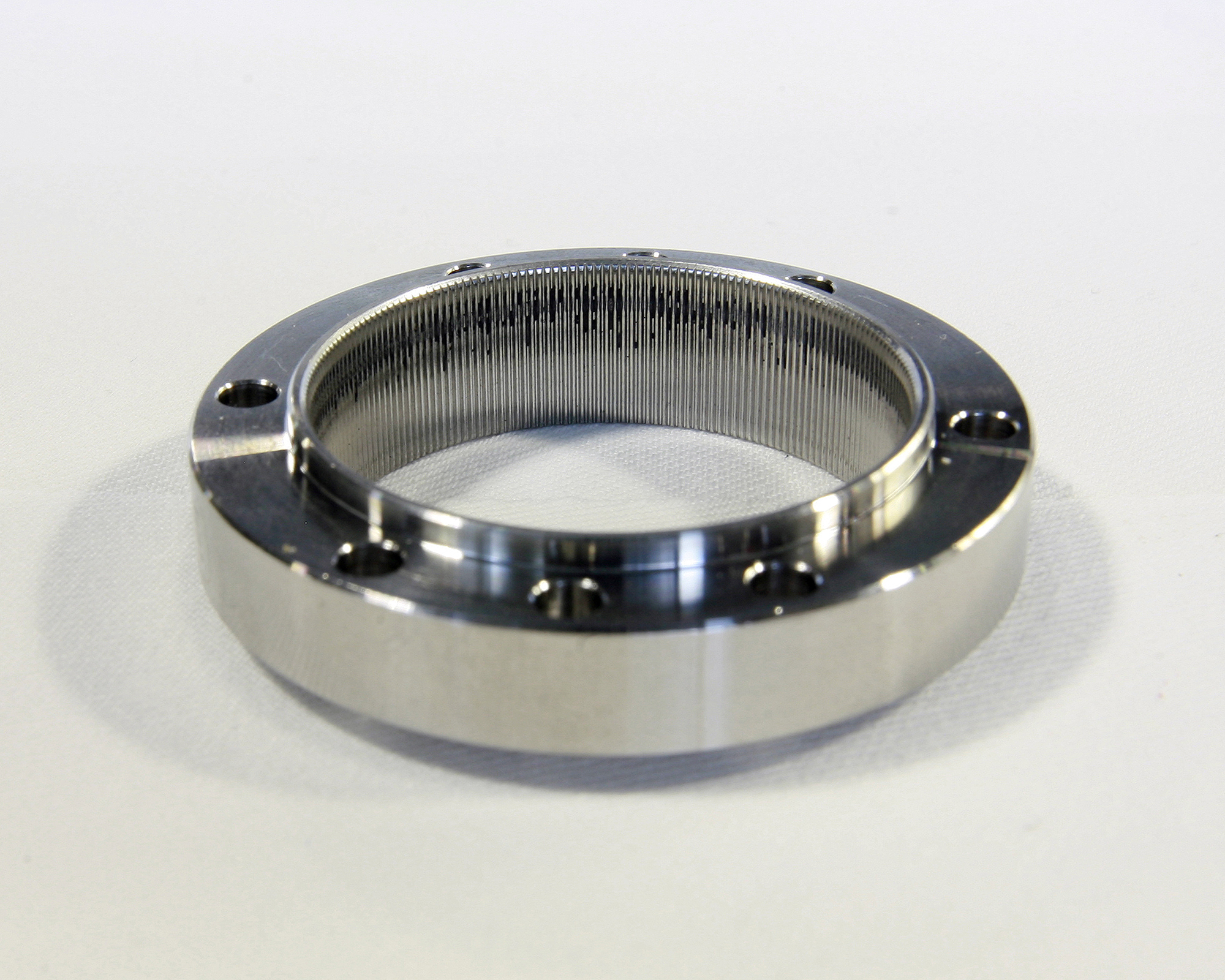 HOM coupler issues
– Introduced to avoid beam break-up and cavity heating from high order mode (very small probability)
– Some cases showed excessive fundamental power coupling and attenuator damage
– 6 HOMs feed throughs have been removed from 2 CM
HOM in SNS
SNS HOM history
Beam breakup & instability; no issue 
HOM power is the main reason for SNS to have HOM coupler (but chance is very small)
More realistic analysis with actual frequency distributions measured.
Probabilities for hitting dangerous beam spectral lines are much less. 
Future concerns
HOM feedthroughs will be taken out as needed
Spare cryomodule 
Does not have HOM feedthroughs for cavities 
PUP cryomodule 
Will not have HOM couplers for new cavities
Helium Circuit and Beamline Leaks
Predominately ceramic feed throughs in end cans
Multiple have been replaced  
Spare and PUP CM end cans will not use these ceramic feedthroughs

HOM ceramic feed throughs have also been an issue
Spare and PUP CMs eliminate the HOM ceramic feedthrough

Also experienced one end dish to helium tank weld leak
CM23 Repair
Leak in the weld between the NbTi end dish and the Ti Helium vessel.

Was repaired in the Front End building by SNS personnel.
Loose RF Cable
Two incidences of loose RF cable impacting operations
Cryomodule warm-up procedure now includes step verifying cable tightness
SNS SCL, Operations and Performance
We have learned a lot in the last 6 years about operation of pulsed SC linacs: 
Operating temperature, Heating by electron loadings (cavity, FPC, beam pipes), Multipacting & Turn-on difficulties, HOM coupler issues, RF Control, Tuner issues, Beam loss, interlocks/MPS, alarms, monitoring, …

Current operating parameters are providing very stable and reliable SCL operation 
Less than one trip of the SCL per day mainly by errant beam or control noise

Proactive maintenance strategy (fix annoyances/problems before they limit performance)

Several cryomodules were successfully repaired without disassembly
Multiple beam-line repairs were successfully performed
Thank you for your attention!